Studentská konference 2019-2020
Lokomotivy řady T444
Ladislav Kožuško, DPE3
Základní informace
2
Dva druhy
T444.0
T444.1
Tzv. „Plešatá“
1961 – 1965
111
r. 1966 – 1967
90+11
Vybavena parním vytápěním osobních vozů
Má podskupinu T444.02
Vytápění nahrazeno balastem
Pro posunovací službu
3
T444.0
4
5
T444.1
6
7
Co mají společného?
8
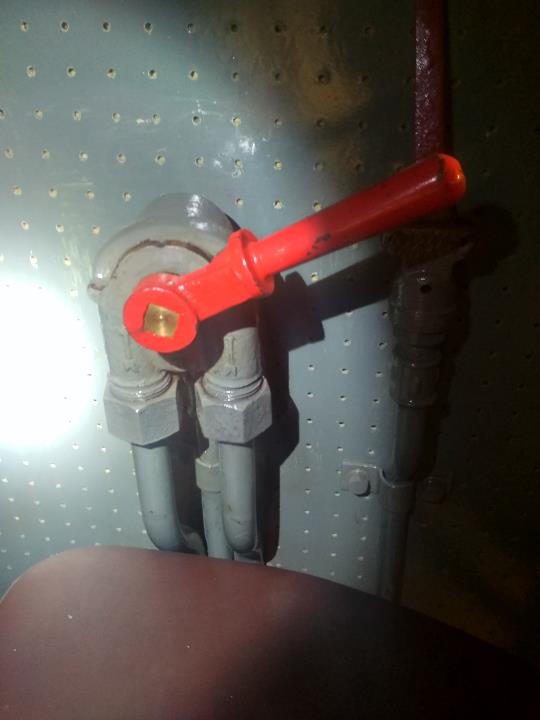 9
10
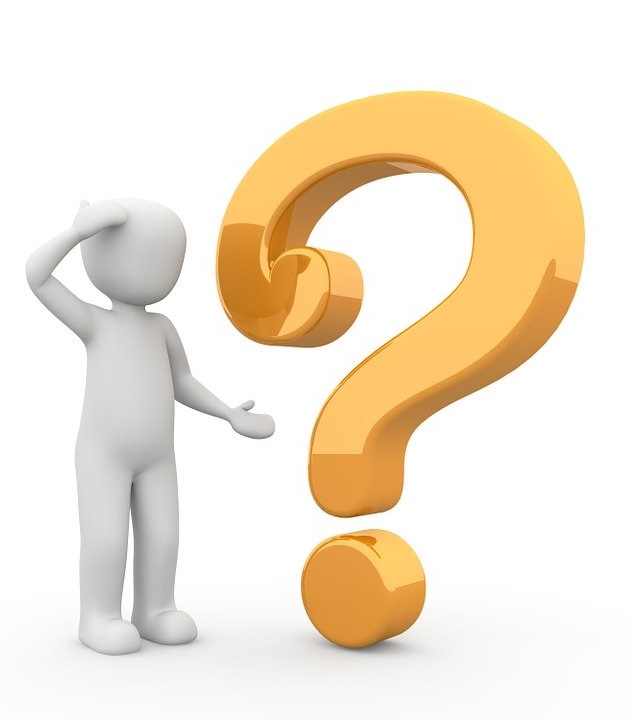 11
Střípky z renovace a oprav T444.0255(725 255-4)
12
13
14
15
16
17
18
19
20
21
22
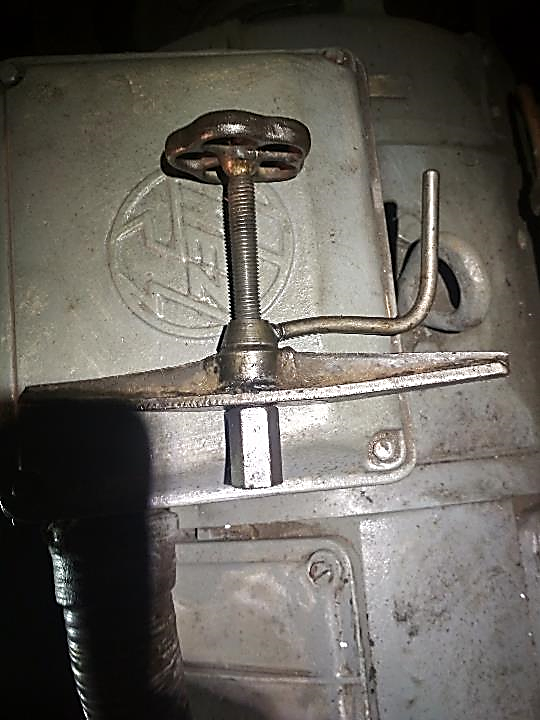 23
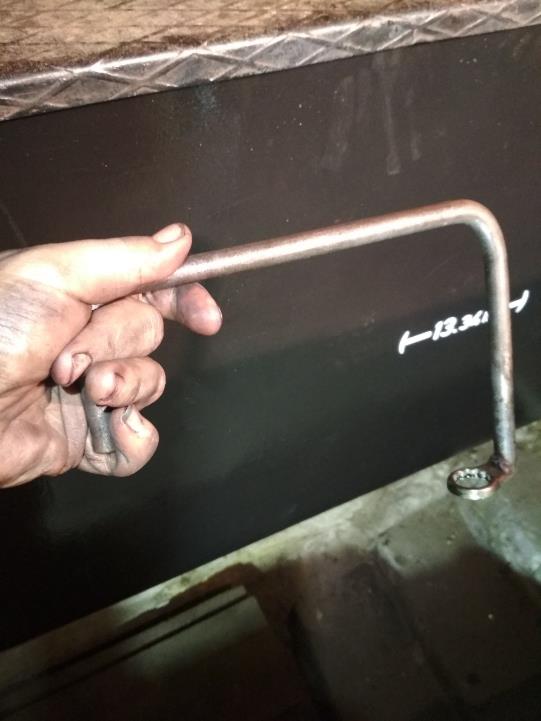 24
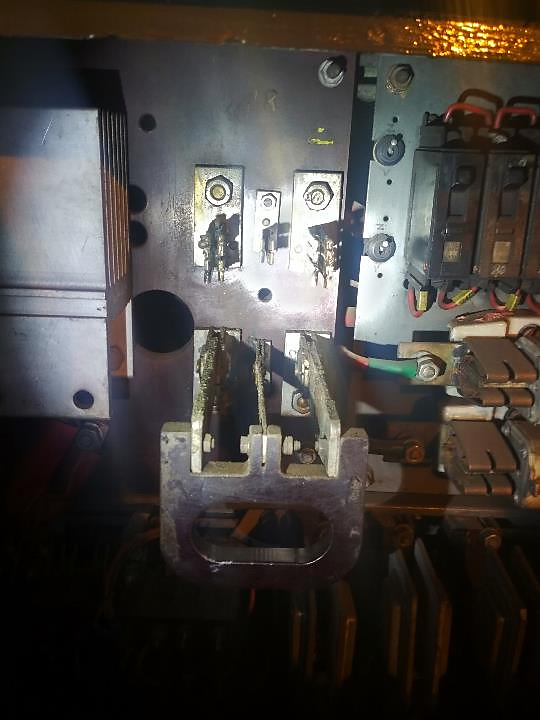 25
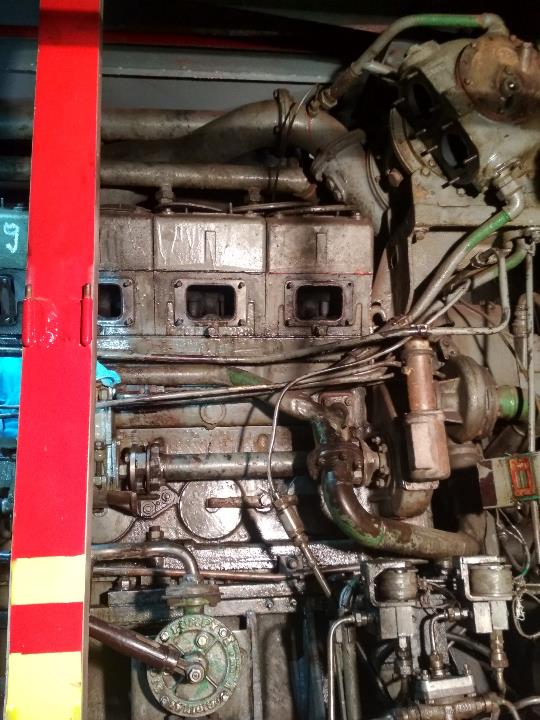 26
27
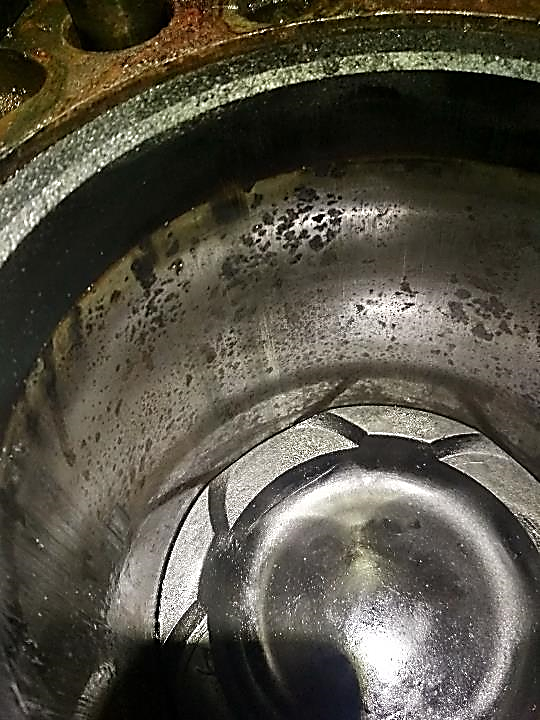 28
29
30
Děkuji za pozornost
Zdroje
Text a fotografie 1 a 3:  
   http://www.ld-trutnov.cz/vozidla/prehledy- vozidel/motorove-lokomotivy/t444-0/
Fotografie 2: http://zeleznice.biz/725_558_m_Svatonovice_23-9-99.jpg
Zbylé fotografie osobní archiv Miloše Rybáře použito s jeho souhlasem
31